การจัดทำรายงานผลการประเมินตนเองของสถานศึกษา(SAR)
สยาม  ปิยะนราธร  ศึกษานิเทศก์  สพป.กทม.
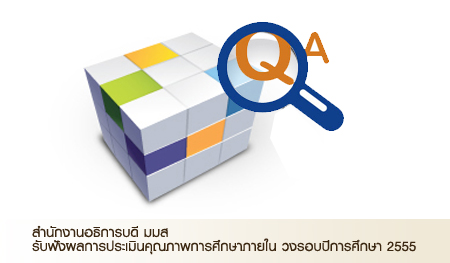 ชื่อเรียกSAR
รายงานประจำปี อาจเรียกชื่อ  
รายงานการพัฒนาคุณภาพการศึกษาประจำปี 
รายงานการประเมินตนเองของสถานศึกษา
รายงานผลการประเมินตนเองของสถานศึกษา
รายงานการประกันคุณภาพภายในของสถานศึกษา
พรบ.การศึกษาแห่งชาติ พ.ศ.๒๕๔๒ ม.๔๘ ให้สถานศึกษามีการจัดทำรายงานประจำปีเสนอต่อหน่วยงานต้นสังกัด หน่วยงานที่เกี่ยวข้อง และเปิดเผยต่อสาธารณชน เพื่อนำไปสู่การพัฒนาคุณภาพและมาตรฐานการศึกษา
ข้อ ๓ ให้สถานศึกษาปฏิบัติ
จัดให้มีระบบการประกันคุณภาพการศึกษาภายในสถานศึกษาโดยการกำหนดมาตรฐานการศึกษาของสถานศึกษาให้เป็นไปตามมาตรฐานการศึกษาแต่ละระดับและประเภทการศึกษาที่รัฐมนตรีว่าการกระทรวงศึกษาธิการประกาศกำหนด พร้อมทั้งจัดทำแผนพัฒนาการจัดการศึกษาของสถานศึกษาที่มุ่งคุณภาพตามมาตรฐานการศึกษาและดำเนินการตามแผนที่กำหนดไว้
ข้อ ๓ ให้สถานศึกษาปฏิบัติ
จัดให้มีการประเมินผลและตรวจสอบคุณภาพการศึกษาภายในสถานศึกษา  ติดตามผลการดำเนินการเพื่อพัฒนาสถานศึกษาให้มีคุณภาพตามมาตรฐานการศึกษา และจัดส่งรายงานผลการประเมินตนเอง ให้แก่หน่วยงานต้นสังกัดหรือหน่วยงานที่กำกับดูแลสถานศึกษาเป็นประจำทุกปี
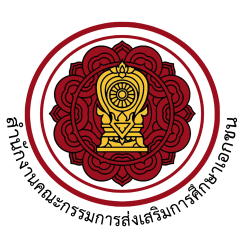 ประกาศสำนักงานคณะกรรมการส่งเสริมการศึกษาเอกชน
เรื่อง แนวปฏิบัติการดำเนินงานประกันคุณภาพการศึกษา 
ระดับปฐมวัย และระดับการศึกษาขั้นพื้นฐาน พ.ศ. ๒๕๖๑
๒๔ ตุลาคม ๒๕๖๑
ระดับสถานศึกษา
	๒.๖ จัดทำรายงานผลการประเมินตนเอง (Self Assessment Report:SAR) ตามมาตรฐานการศึกษาของสถานศึกษา นำเสนอรายงานผลการประเมินตนเองต่อคณะกรรมการบริหารให้ความเห็นชอบ และจัดส่งภายในวันที่ ๓๑ พฤษภาคม ของทุกปีการศึกษา
ความหมาย
การจัดทำSAR คือ การจัดทำรายงานผลที่เกิดจากการบริหารจัดการศึกษาของสถานศึกษาในรอบปีที่ผ่านมาที่ครอบคลุมตามมาตรฐานการศึกษาของสถานศึกษาและนำเสนอต่อคณะกรรมการบริหารโรงเรียน หน่วยงานต้นสังกัด หน่วยงานที่เกี่ยวข้อง และเผยแพร่ต่อสาธารณชน
วัตถุประสงค์SAR
๑.เพื่อนำเสนอผลการพัฒนาการจัดการศึกษาของสถานศึกษาในรอบปีที่ผ่านมาต่อคณะกรรมการบริหารโรงเรียน หน่วยงานต้นสังกัด หน่วยงานที่เกี่ยวข้อง และเผยแพร่ต่อสาธารณชน 
๒.เพื่อเป็นฐานข้อมูลของสถานศึกษาในการจัดทำแผนพัฒนาการจัดการศึกษาของสถานศึกษา แผนปฏิบัติการประจำปี และเป็นฐานข้อมูลสำหรับการประเมินคุณภาพภายนอก
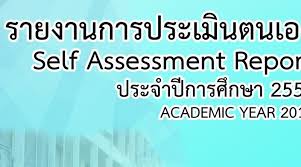 ประโยชน์ของSAR
๑.สถานศึกษามีฐานข้อมูลการดำเนินงานพัฒนาคุณภาพการจัดการศึกษาทั้งในด้านจุดเด่น จุดควรพัฒนา โอกาส และข้อจำกัด เพื่อนำไปใช้ประโยชน์ต่อการปรับปรุงและพัฒนาคุณภาพการศึกษาในปีถัดไป     		
๒.สถานศึกษามีข้อมูลสารสนเทศเชิงประจักษ์ที่จะช่วยกระตุ้นให้ผู้บริหารสถานศึกษา ครู  และผู้เกี่ยวข้องให้ความสำคัญและปรับเปลี่ยนพฤติกรรมการปฏิบัติงานตามเป้าหมายที่กำหนดไว้ร่วมกัน
ประโยชน์ของSAR
๓.พ่อแม่ ผู้ปกครอง ผู้มีส่วนเกี่ยวข้องทุกฝ่ายได้รับทราบผลการพัฒนาการจัดการศึกษาของสถานศึกษาทั้งในส่วนที่ดีและส่วนที่ควรพัฒนา เพื่อให้การช่วยเหลือสนับสนุนอย่างเหมาะสม
๔.สช. ศธจ. สช.จังหวัด  มีฐานข้อมูลในการกำหนดนโยบายการพัฒนาการจัดการศึกษา 
๕.สมศ.  ใช้รายงานผลการประเมินตนเองของสถานศึกษาเพื่อการประเมินคุณภาพภายนอก
ขั้นตอนการจัดทำSAR
ขั้นที่ ๑ แต่งตั้งคณะกรรมการ		
ขั้นที่ ๒ รวบรวมข้อมูลสารสนเทศ
ขั้นที่ ๓ สรุปและจัดทำรายงานผลการประเมินตนเอง           
ขั้นที่ ๔ นำเสนอคณะกรรมการบริหารโรงเรียนพิจารณาให้ความเห็นชอบ 
ขั้นที่ ๕ เผยแพร่ต่อสาธารณชนหน่วยงานต้นสังกัด และหน่วยงานที่เกี่ยวข้อง
โครงสร้างSAR
ส่วนที่ ๑  บทสรุปของผู้บริหาร (มี ๒ ตอน)
ส่วนที่ ๒  รายงานผลการประเมินตนเอง
   ตอนที่ ๑ ข้อมูลพื้นฐานของสถานศึกษา(๓)
   ตอนที่ ๒ ผลการประเมินตนเองของสถานศึกษา(๒)
   ตอนที่ ๓ สรุปผลการพัฒนา(๖)
 ภาคผนวก
ส่วนที่ ๑ บทสรุปของผู้บริหาร
๑.ข้อมูลพื้นฐานของสถานศึกษา 
๒.การนำเสนอผลการประเมินตอบตามประเด็น ๓ ข้อ 
  -ปัจจุบันโรงเรียนจัดการศึกษาอยู่ในมาตรฐานการศึกษาของสถานศึกษาระดับใด
  -มีหลักฐานสนับสนุนผลการประเมินตนเอง  ร.ร. มีผลการประเมินอยู่ในระดับคุณภาพนั้น  ระบุให้ชัดเจนตามเกณฑ์ของโรงเรียน 
  -มีแผนจะพัฒนาตนเองต่อไปอย่างไรให้ได้ มตฐ.ที่ดีขึ้นกว่าเดิม ๑ ระดับ
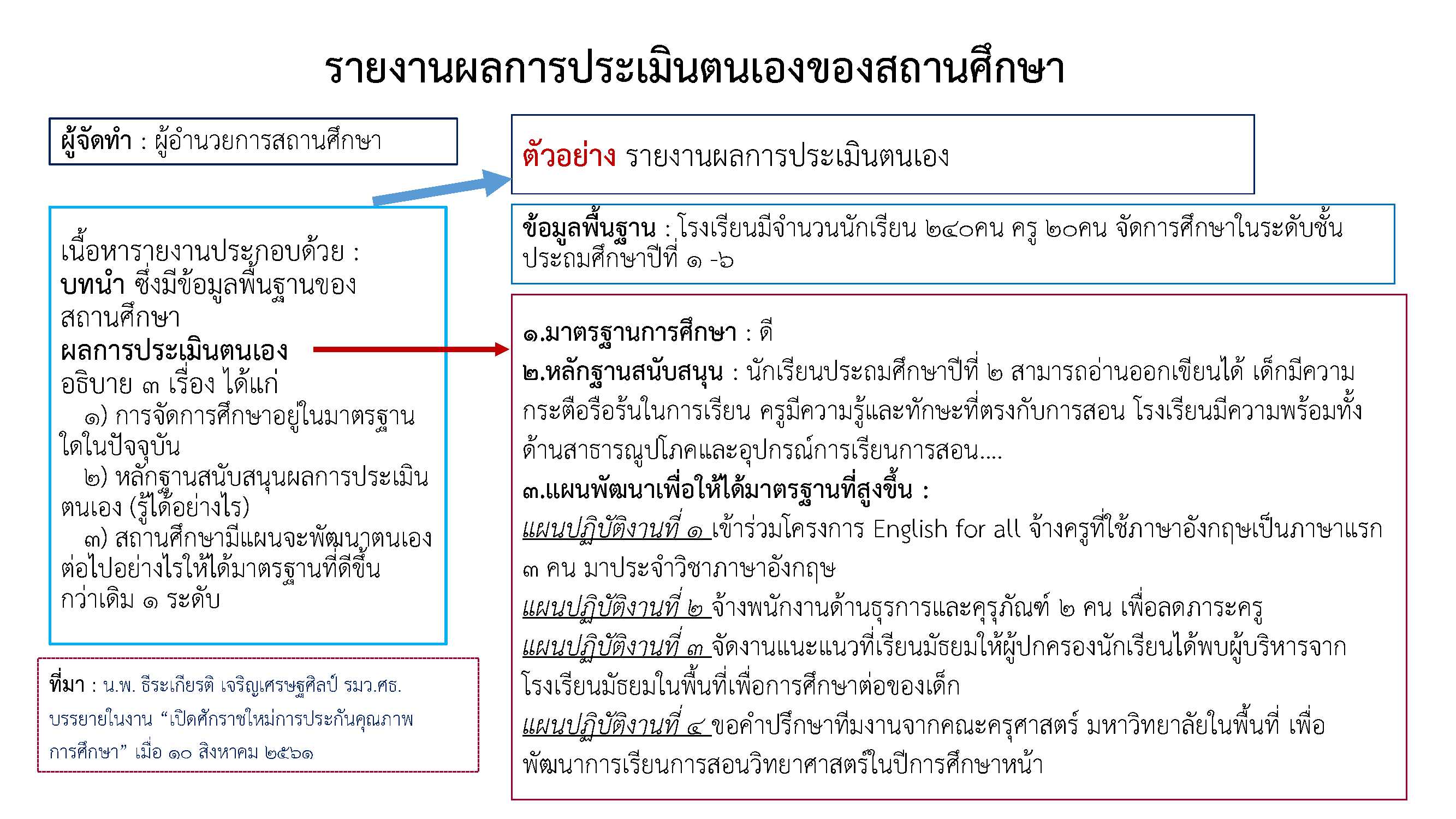 ส่วนที่ ๒ รายงานผลการประเมินตนเอง
ตอนที่ ๑ ข้อมูลพื้นฐานของสถานศึกษา(๓)
ตอนที่ ๒ ผลการประเมินตนเองของสถานศึกษา(๒)
ตอนที่ ๓ สรุปผลการพัฒนา(๖)
ตอนที่ ๑ ข้อมูลพื้นฐานของสถานศึกษา(๓)
ข้อมูลทั่วไปของสถานศึกษา  	
ข้อมูลครูและบุคลากรทางการศึกษา	
ข้อมูลนักเรียน
ตอนที่ ๒ ผลการประเมินตนเองของสถานศึกษา(๒)
๑.ผลการประเมินรายมาตรฐาน (ปฐมวัย/ขั้นพื้นฐาน) 
๑)ระดับคุณภาพ    ๒)กระบวนการพัฒนาและผลการดำเนินงาน             ๓)จุดเด่น        ๔)จุดควรพัฒนา 
๕)การปฏิบัติที่เป็นแบบอย่างที่ดี หรือดีเลิศ

๒.สรุปผลการประเมินในภาพรวม
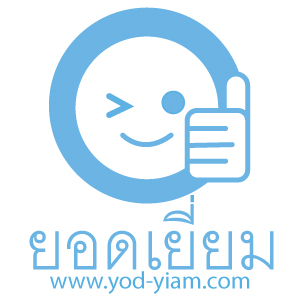 กำหนดระดับคุณภาพสถานศึกษา
๑.ระดับกำลังพัฒนา
๒.ระดับปานกลาง
๓.ระดับดี
๔.ระดับดีเลิศ
๕.ระดับยอดเยี่ยม
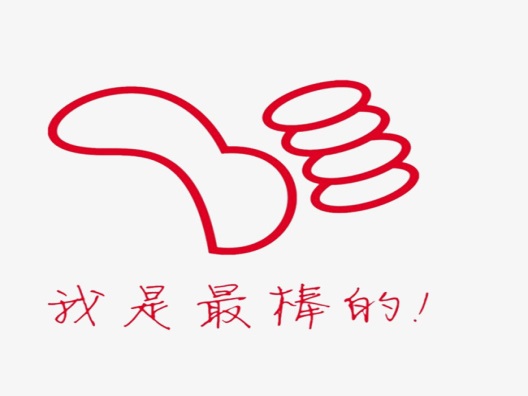 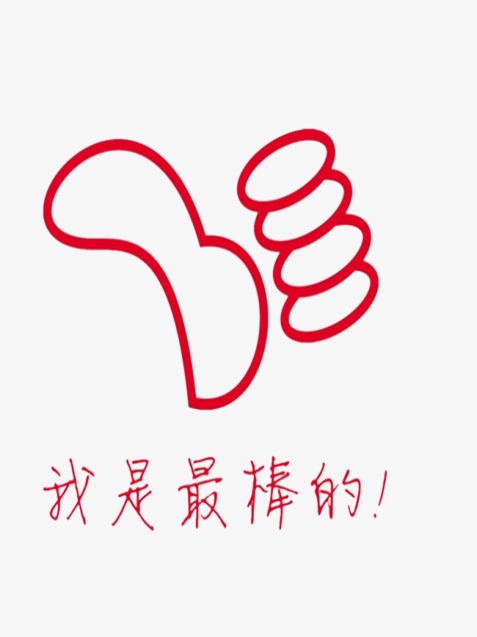 ตอนที่ ๓ สรุปผลการพัฒนา(๖)
๑.จุดเด่น    ๒.จุดควรพัฒนา 	๓.แนวทางการพัฒนา  		๔.ความต้องการช่วยเหลือ 
๕. การปฏิบัติที่เป็นแบบอย่างที่ดี หรือดีเลิศ
๖.ประเด็นที่ต้องการให้มีการประเมินผลและติดตามตรวจสอบ จากสมศ.
ภาคผนวก
มาตรฐานการศึกษาและค่าเป้าหมายความสำเร็จของสถานศึกษา 
รายงานการประชุมคณะกรรมการบริหารโรงเรียนพิจารณาให้ความเห็นชอบรายงานผลการประเมินตนเอง
ผลการประเมินคุณภาพภายนอก
	คำสั่งแต่งตั้งคณะทำงานจัดทำรายงานผลการประเมินตนเอง 
                                          ฯลฯ
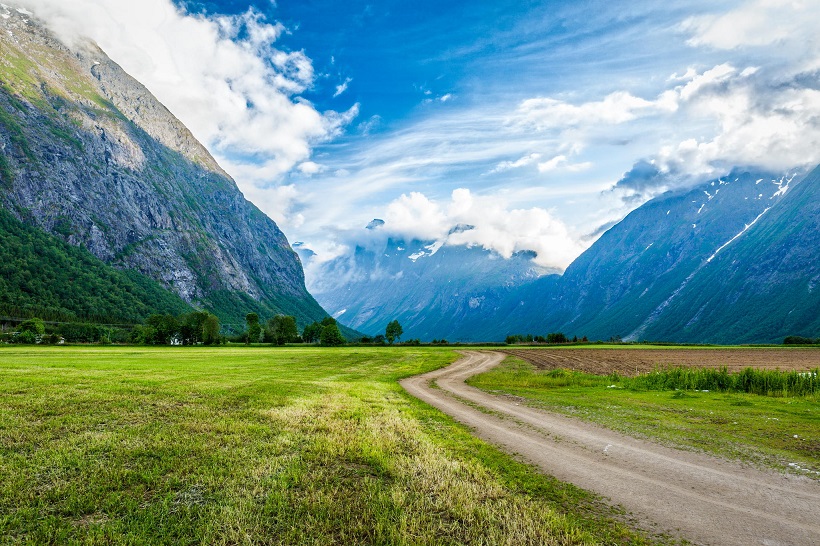 ขอให้โชคดี ...
4/22/2019
21